Eat Up!!!
Welcome to The 1st Winter Quarter General BioClub Meeting
Meet Our Advisors
Dr. Lesley Boyd
Dr. Angela Horner
2015-2016 Club Shirts
2015-2016 Club Shirts
Are currently getting made 
Information on pick up will be sent out via email
Note: All shirts are in mens cut this year. 
Note 2: Hoodies?
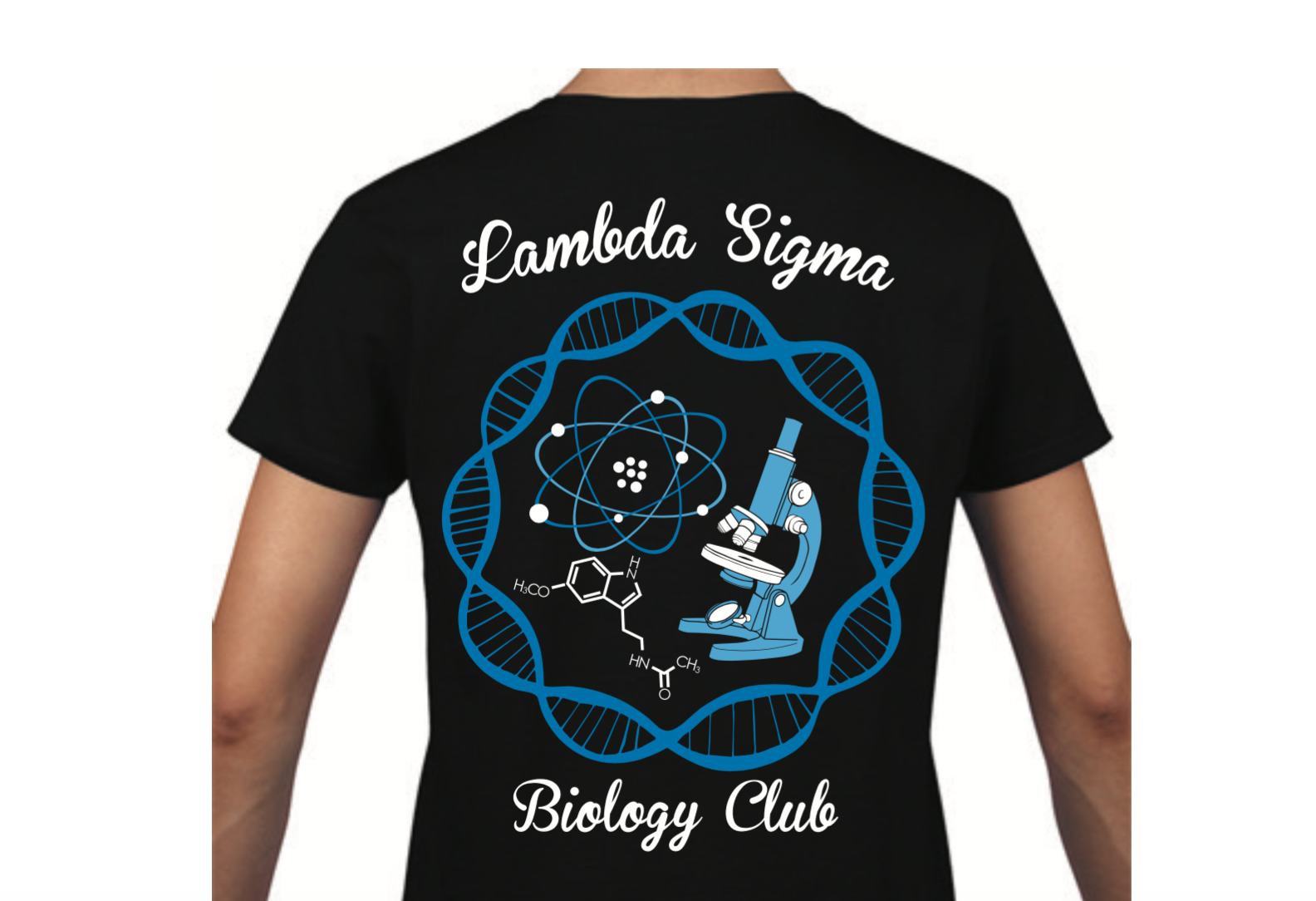 T-Shirt Friday
Show your love for BioClub by wearing your t-shirts next Friday, February 12th, 2015
ProgramminG Coordinator :
Val
Mejia
Programming Events
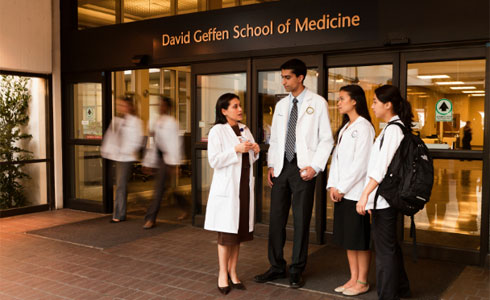 What: Medical School Wks. w/ co-host AMSA
Speaker: Dr. Boyd
When: TBA
Where: TBA
Programming Events
What: Presenting in the Sciences w/co-host SSSCR
Speaker: Lowell Iporac
When: TBA
Where: TBA
Social Coordinator and Field Trip Coordinator:
Crystal Litak and Edith Andrade
Group Trip
Six Flags
Laser Tag
Suggestions?
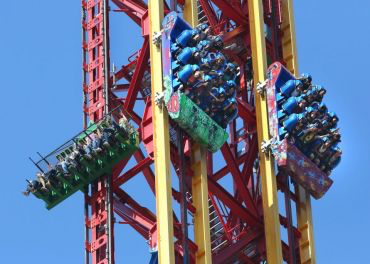 How to Join
Membership Application 
2nd and 3rd Floor Message Boards
Official Club Website http://bioclubcsusb.weebly.com/how-to-join.html
Membership Fee
$15 for New Members
$10 for Returning
How to Join
Methods of Contact 
Club email  biologyclubatcsusb@gmail.com
Social media 
facebook.com/bioclubcsusb
twitter.com/BioClubCSUSB
Instagram @lambdasigmabioclub
Thank you for coming and we’ll see you next time!